Figure 5.  (A) The arrangement used to test localization in monkey, Rosie. When she pressed the central start light, a ...
Cereb Cortex, Volume 12, Issue 6, June 2002, Pages 565–574, https://doi.org/10.1093/cercor/12.6.565
The content of this slide may be subject to copyright: please see the slide notes for details.
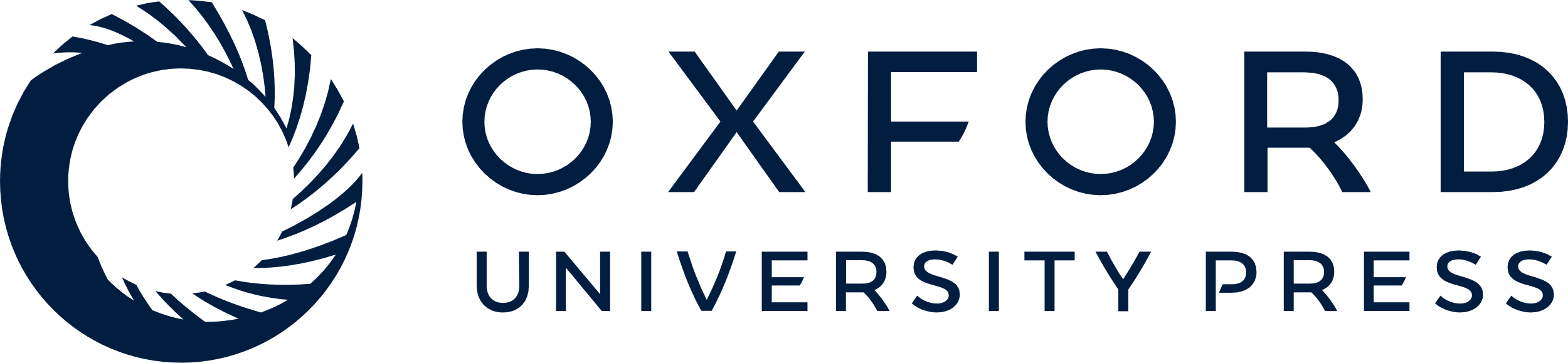 [Speaker Notes: Figure 5.  (A) The arrangement used to test localization in monkey, Rosie. When she pressed the central start light, a grating appeared for 100ms at random in one of the four positions outlined and the correct response was to touch that position. (B) The arrangement used to test detection. After she pressed the start light, the same 100ms grating instantly appeared to the left (45% of trials) or right (10% of trials), in the remaining 45% of trials no stimulus appeared. The correct response was to touch the position of the stimulus, as in the localization task, and to press within the permanently outlined rectangle if it was a blank trial. The gratings in (B) are a rough representation of the appearance of a high-contrast grating on the right and a low-contrast grating on the left.


Unless provided in the caption above, the following copyright applies to the content of this slide: © Oxford University Press]